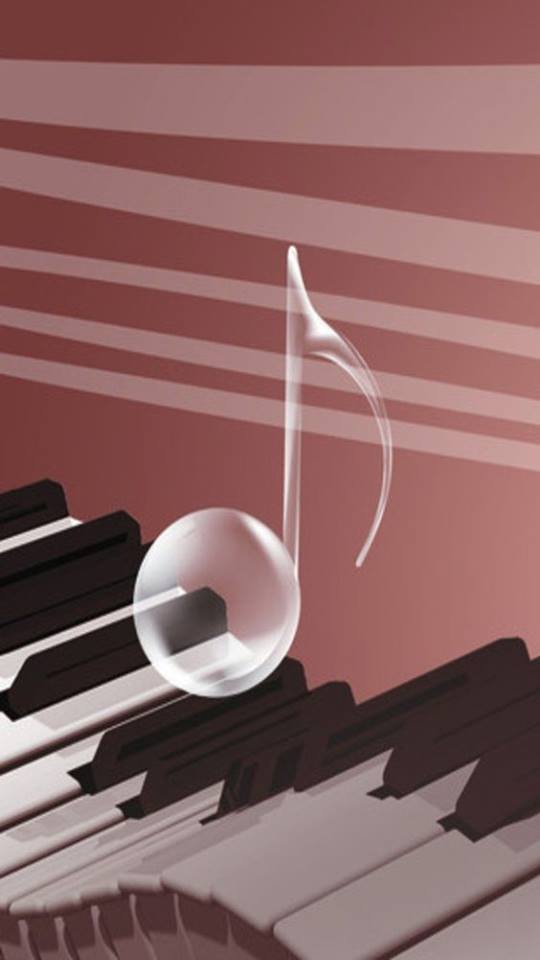 2017.12.04. reggeli áhítatGerendás, Általános Iskola
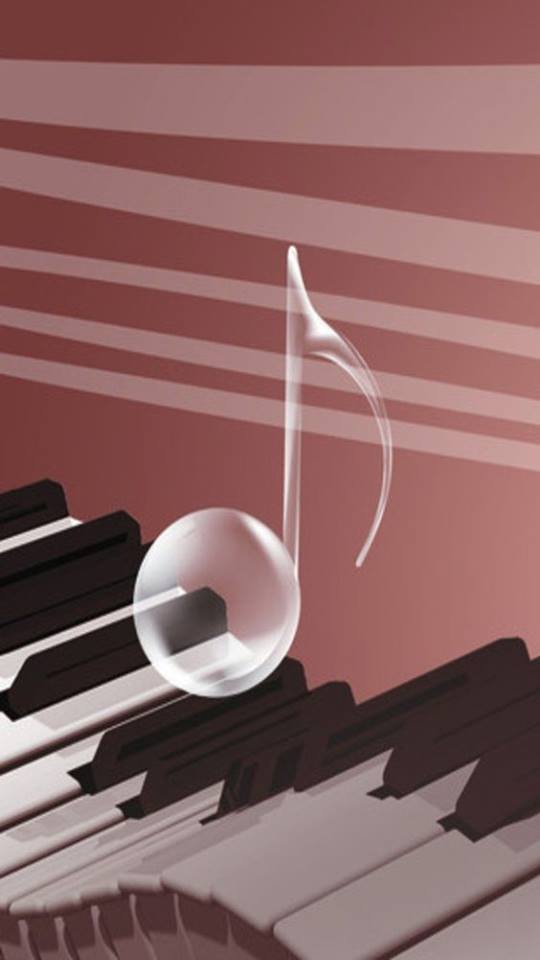 Melyik hangnak engedelmeskedsz?
Kép a füzetből
„…a kísértéssel együtt 
el fogja készíteni 
a szabadulás útját is, 
hogy el bírjátok azt viselni.” 
1Kor 10,13
„…a kísértéssel együtt 
el fogja készíteni 
a szabadulás útját is, 
hogy el bírjátok azt viselni.” 
1Kor 10,13
„…bemegyek ahhoz, és vele vacsorálok…” Jel 3,20
Te kinek a hangjára hallgatsz?
Te kinek a hangjára hallgatsz?
Hogyan kezeljük a csábító helyzeteket?
Töltsd meg gondolataidat Isten Igéjével!
Kerüld a rosszra csábító helyzeteket!
Csak a Biblia tanításával megegyező úton 
    keresd a boldogságodat!
Bátran kérd Isten segítségét!
„Örömre derülnek, kik rátekintenek, nem pirul az arcuk.” 34 Zsoltár 6